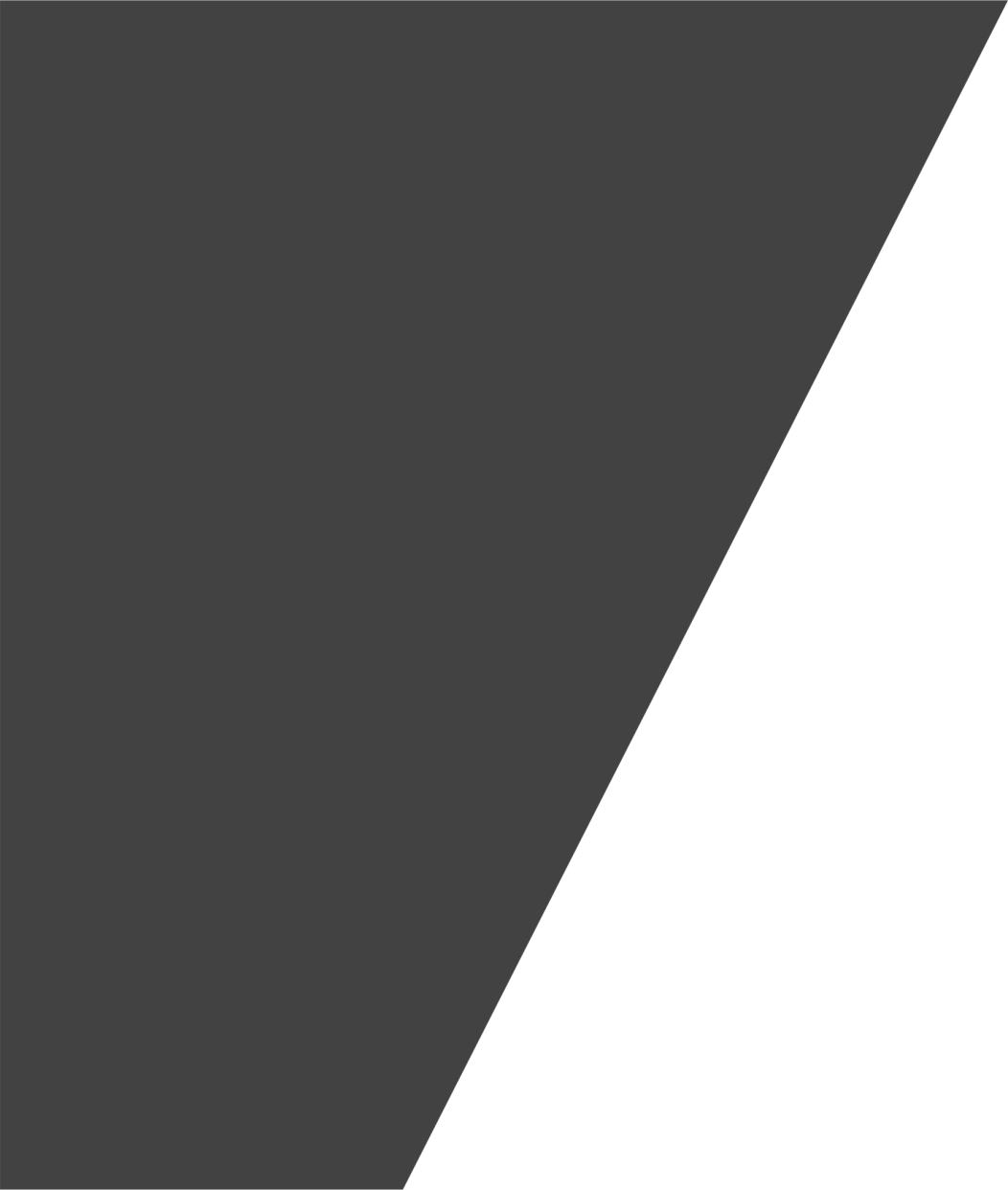 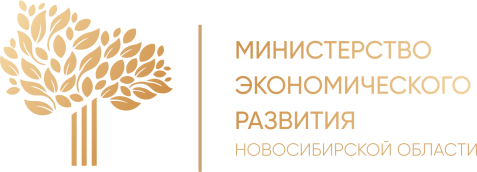 О прогнозе социально-экономического развития Новосибирской области на 2024 год и плановый период 2025 и 2026 годов
Новосибирск
ноябрь 2023
[Speaker Notes: Разработать заставку 
Добавить слайд про педагогов НГТУ (Минобр)]
Общая характеристика прогноза социально-экономического развития РФ*:
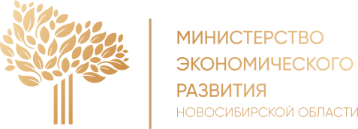 МИРОВАЯ ЭКОНОМИКА. ТЕНДЕНЦИИ РАЗВИТИЯ
83,5 долл./баррель
В 2023 г. среднегодовые цены
на нефть составят
 
В 2024 г. ожидается
восстановление до 

В перспективе до 2026 г. -
постепенное снижение до
Продолжается замедление мировой экономики
(в 2022 году +3,4%)
+3,0%
85
долл./баррель
Превышение целевых показателей уровня цен во многих странах
+6,8%
мировая инфляция
76
долл./баррель
Средняя цена природного газа
на европейском хабе TTF
(за январь-август 2023 года)
На период до 2026г. ожидается сохранение понижательной динамики цен
-66,5%
ЦБ крупнейших стран продолжили ужесточение денежно-кредитной политики за счет повышения процентных ставок
* Информация приведена в соответствии с прогнозом социально-экономического развития Российской Федерации на 2024 год и на плановый период 2025 и 2026 годов, рассмотренным 22.09.2023 на заседании Правительства РФ
2
Сравнительная характеристика вариантов прогноза
социально-экономического развития РФ*:
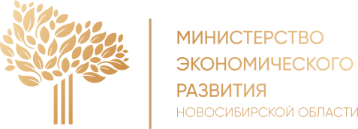 Консервативный вариант
Базовый вариант
Более высокий уровень мировых цен на нефть
Более сильное замедление роста мировой экономики, усиление санкционного давления
Ослабление курса рубля
Более сильное ослабление курса рубля
Сохранение низкого уровня безработицы и рост реальных доходов населения
Более низкие темпы роста реальных денежных доходов, сжатие потребительской активности
Ускоренный рост  инвестиционной активности
Более жесткая денежно-кредитная политика
Опережающий рост выпуска в обрабатывающей промышленности (в основном за счет отраслей машиностроительного комплекса)
* Информация приведена в соответствии с прогнозом социально-экономического развития Российской Федерации на 2024 год и на плановый период 2025 и 2026 годов, рассмотренным 22.09.2023 на заседании Правительства РФ
3
Реализация мер структурной перестройки экономики Российской Федерации
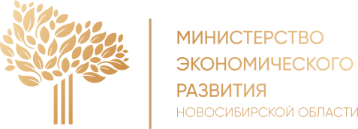 Решение 6 ключевых задач, поставленных Президентом
Российской Федерации В.В. Путиным
(в целях нивелирования глобальных рисков экономики и преодоления негативного влияния санкционного давления)
Опережающее развитие
транспортной, коммунальной
и социальной инфраструктур
Расширение внешнеэкономического
взаимодействия с перспективными партнерами из дружественных
государств
4
1
Повышение благосостояния граждан
5
Укрепление технологического суверенитета
2
Обеспечение народосбережения, защита материнства и детства, поддержка семей, имеющих детей
6
Обеспечение финансового
суверенитета
3
4
Оценка достигнутого уровня социально-экономического развития НСО за 
период 2021–2022 годов* (к уровню 2020 года) в сравнении со среднероссийскими показателями и средними значениями показателей по СФО
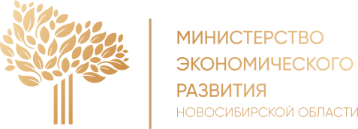 106,9
122,6
104,5
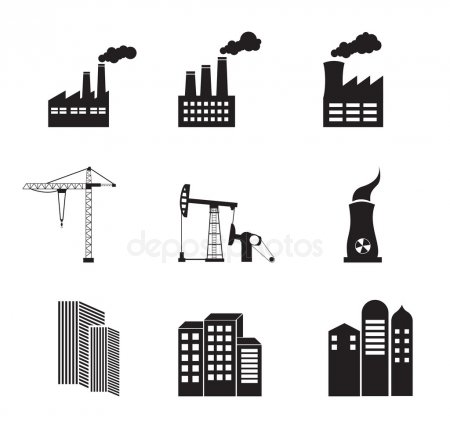 111,0
110,0
116,9
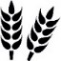 113,6
100,8
117,0
РФ
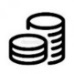 НСО
СФО
112,6
124,8
125,3
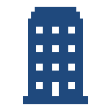 Промышленное производство, %
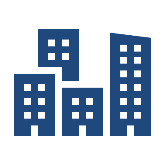 88,5
87,7
94,5
Сельское хозяйство, %
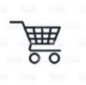 100,8
104,7
Инвестиции в основной капитал, %
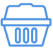 123,1
118,5
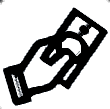 123,8
Строительство, %
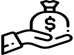 125,1
110,7
115,4
Ввод в действие жилых домов, %
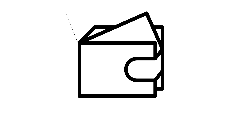 Оборот оптовой торговли, %
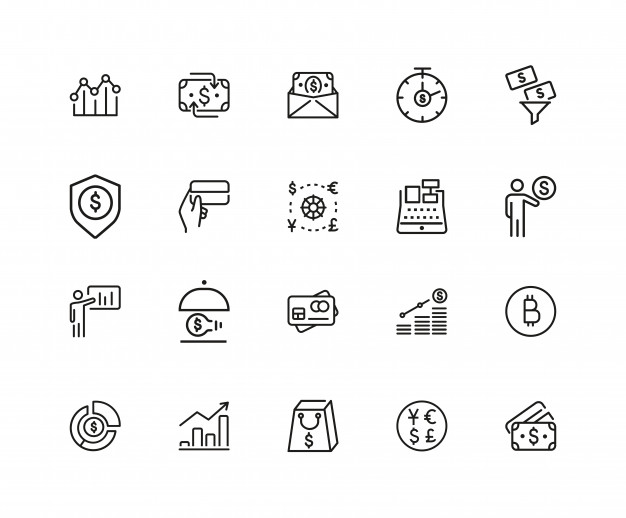 115,1
Оборот розничной торговли, %
5
* По состоянию на сентябрь 2023 года
Объем платных услуг населению, %
101,0
101,6
104,2
Реальные денежные доходы, %
104,8
105,6
107,5
Реальная заработная плата, %
Индекс потребительских цен, %
 (среднегодовой)
121,4
121,1
122,5
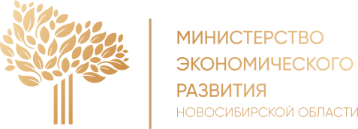 Динамика социально-экономического развития в январе–сентябре 2023 года
6
* – приведены данные за январь–июнь 2023 года; ** – за январь–июнь 2022 года; *** – за январь–август 2023 года (справочно: за январь–август 2022 года)
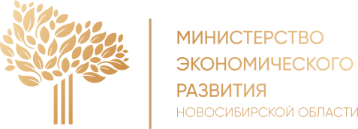 Валовой региональный продукт
Структура валового регионального продукта НСО и РФ, 2021 год в %
Доля малого и среднего предпринимательства в ВРП в 2021 году,%
НСО
РФ
4 место после Красноярского края, Иркутской и Кемеровской областей
Доля ВРП НСО в общем объеме ВРП по СФО – 14,3%
Индекс физического объема ВРП НСО 2023 год
(оценка)
102,3%
1,9 
трлн рублей
ВРП НСО 2023 год
(оценка)
7
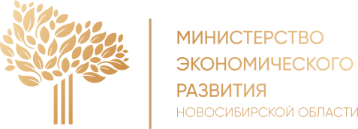 Инвестиции в основной капитал
место среди субъектов СФО
4
Структура инвестиций в основной капитал 
по видам экономической деятельности, % 
(по крупным и средним организациям)
Инвестиции в основной капитал, млрд. рублей
оценка
январь-июнь 2023 г.
Структура инвестиций в основной капитал, %
8
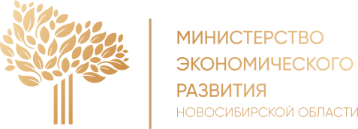 Промышленное производство Новосибирской области
Структура обрабатывающих производств в январе–августе 2023 года, в %
Объем отгруженной промышленной продукции, млрд рублей
Январь-сентябрь 2023 года
(оценка)
Структура промышленного производства в январе-августе 2023 года
9
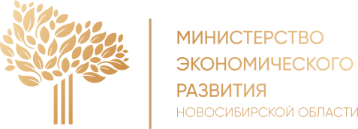 Промышленное производство (обрабатывающие производства)
Виды экономической деятельности с позитивной динамикой (15 ВЭД)
Виды экономической деятельности с отрицательной динамикой 
(8 ВЭД)
10
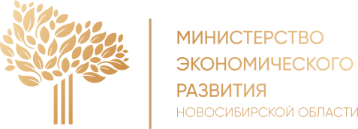 Сельское хозяйство
млрд рублей
148,7
155,4
106,3
151,1
11
[Speaker Notes: ОБНОВИЛА]
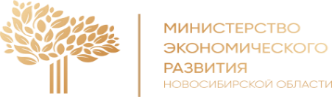 Рынок товаров и услуг
Оборот розничной торговли, млрд рублей
835,8
550,1
671,9
782,6
Оборот оптовой торговли, млрд рублей
2230,8
2140,9
2010,2
Индекс оборота оптовой торговли, %
1915,7
1
место среди субъектов СФО
январь-сентябрь 2023
12
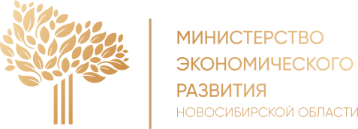 Рынок товаров и услуг Новосибирской области
Платные услуги населению
Платные услуги населению, млрд рублей
В январе–сентябре 2023 года
204,5 млрд рублей
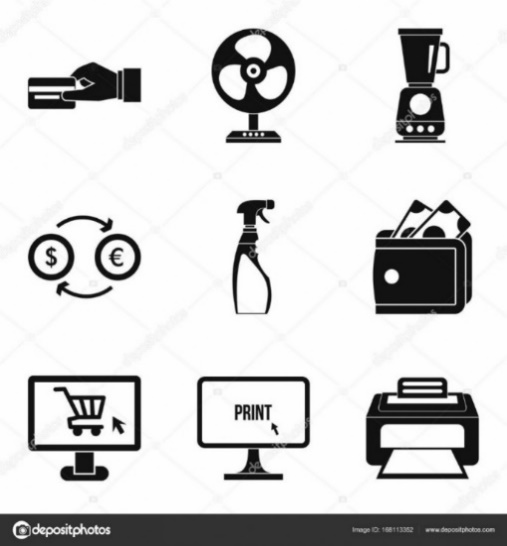 + 14,9%
Виды услуг с наибольшим ПРИРОСТОМ в январе–сентябре
2023 года
(к уровню января–сентября 2022 года)
Оборот общественного питания
В январе–сентябре 2023 года
37,2 млрд рублей
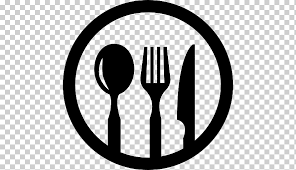 + 6,4%
13
[Speaker Notes: ОБНОВИЛА]
Развитие человеческого капитала и социальной сферы
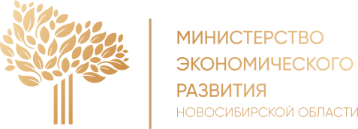 Динамика численности населения Новосибирской области
Среднегодовая численность населения, тыс. человек
15 место среди субъектов РФ 
 2 место среди субъектов СФО
2022 год
Коэффициент естественного прироста населения, человек на 1000 населения
Общий коэффициент рождаемости, 
человек на 1000 населения
14
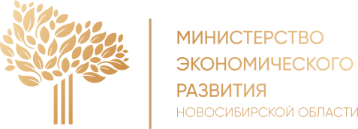 Развитие человеческого капитала и социальной сферы
Среднемесячная номинальная начисленная заработная плата, рублей
15
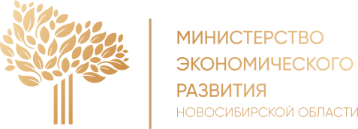 Динамика численности населения в муниципальных районах и городских округах
(2026 год в % к 2023 году)
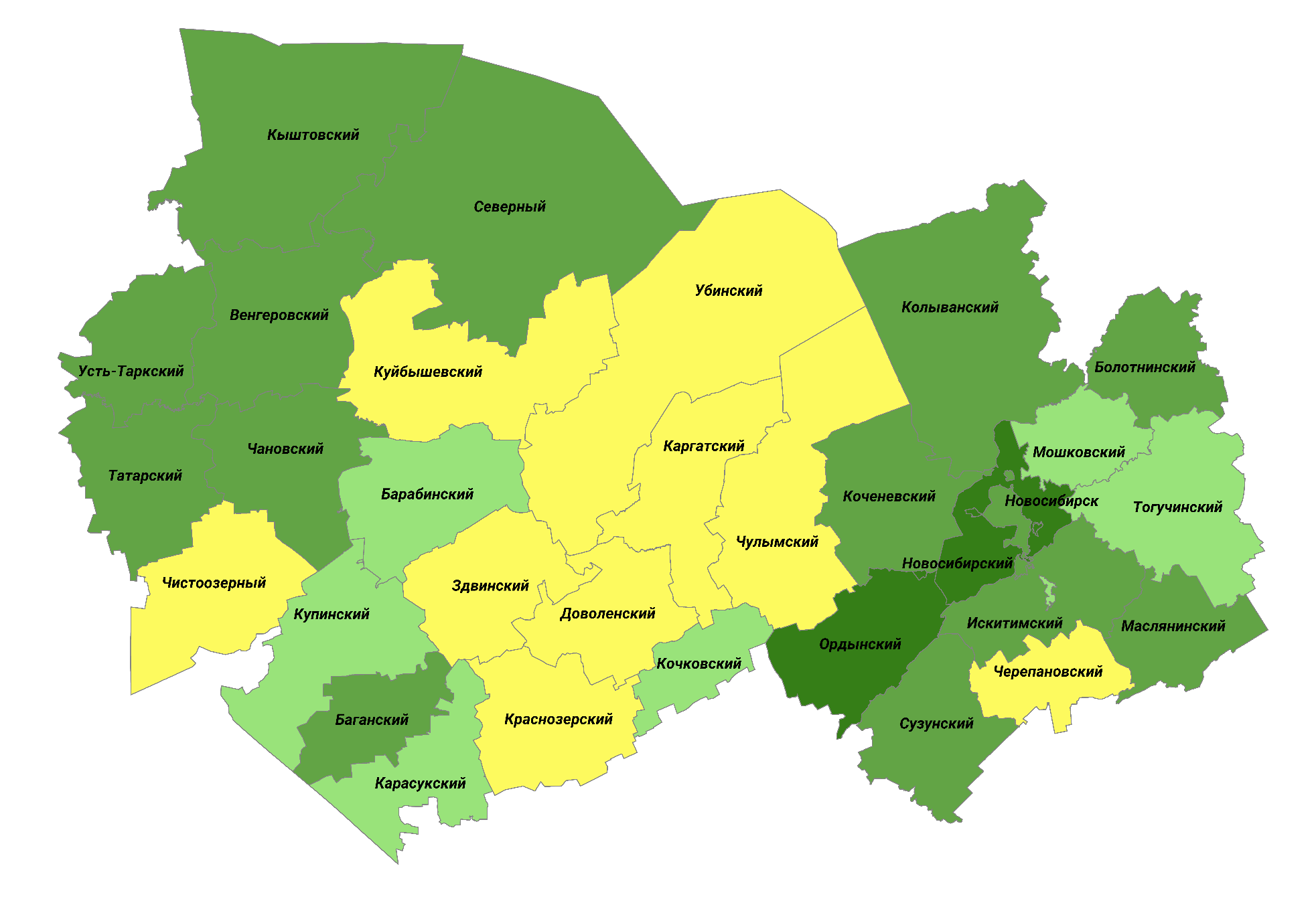 16
свыше 101%
100-101%
97-99,9%
до 97%
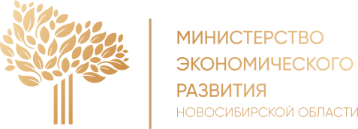 Инвестиции на душу населения
за период 2024-2026 гг.
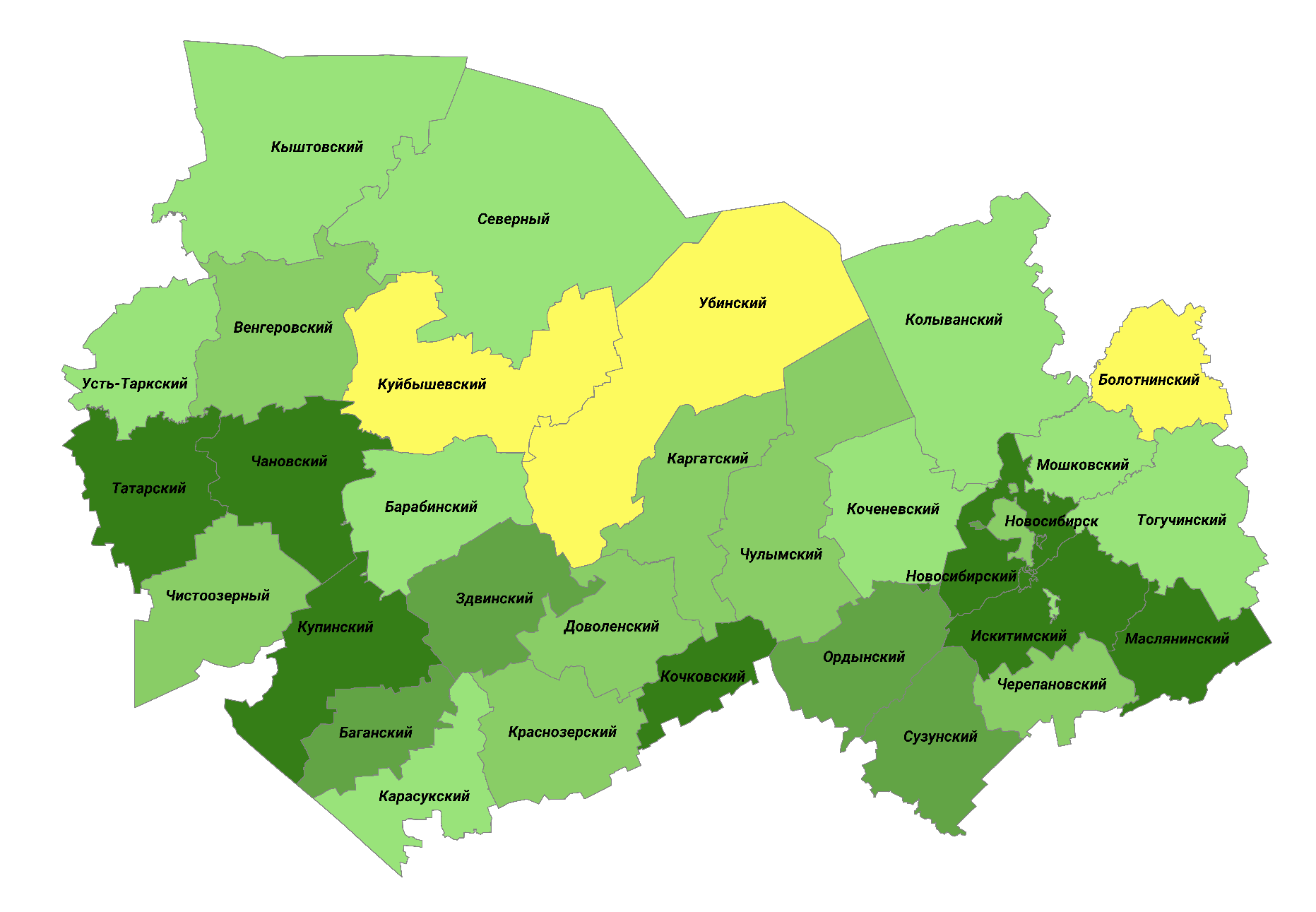 свыше 400 тыс. руб.
300-400 тыс. руб.
200-300 тыс. руб.
100-200 тыс. руб.
до 100 тыс. руб.
17
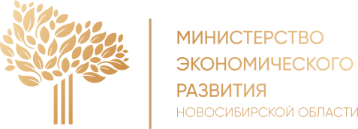 Динамика инвестиций 
за 2024-2026 гг. к 2023 году
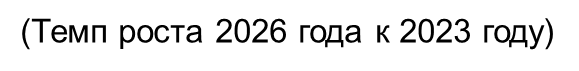 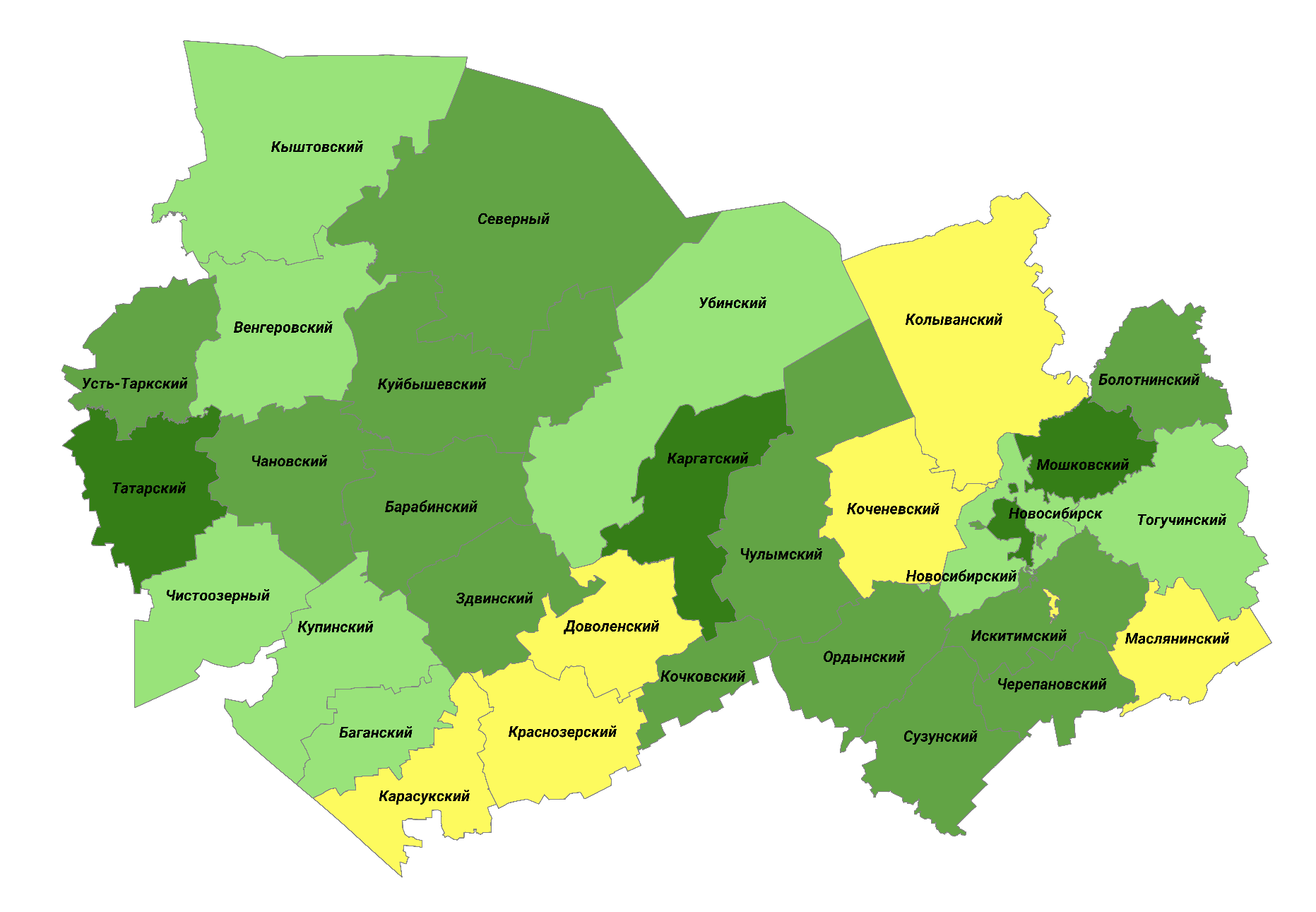 18
свыше 120%
110-120%
100-110%
до 100%
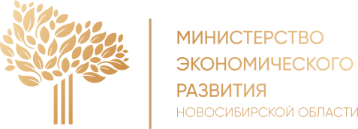 Среднемесячная заработная плата 
в 2026 году
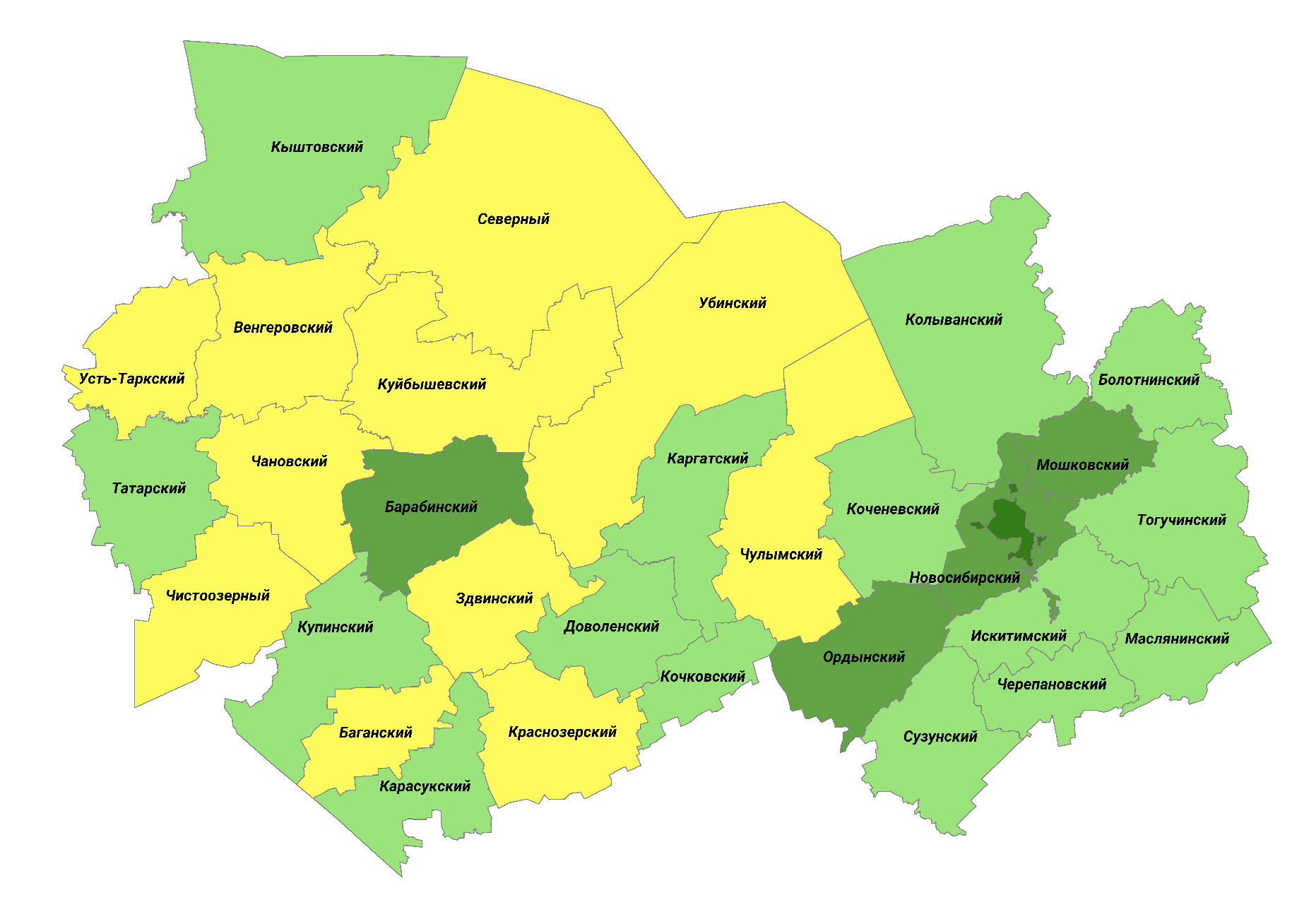 Новосибирск
19
свыше 80 000 руб.
60 000 – 80 000 руб.
50 000 – 60 000 руб.
до 50 000 руб.
Сценарии социально-экономического развития Новосибирской области
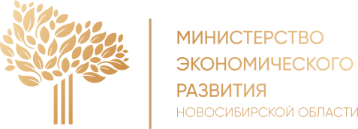 консервативное развитие
Вариант 1 (консервативный) «Поступательный рост»
сдержанная инвестиционная политика частных компаний при относительно слабом росте потребительского спроса
оживление и рост в экономике области при неухудшающихся внешних условиях
Вариант 2 (целевой)
«Ориентация на внешние рынки»
фокус на развитии приоритетных секторов, ориентированных на экспорт
создание необходимых условий для инновационного развития, в том числе расширение источников, механизмов и инструментов финансирования
ожидание позитивных изменений во внешней среде
Вариант 3 (инновационный)
«Сибирский центр роста»
формирование внутренних условий для опережающего экономического роста: внедрение прорывных научно-технологических разработок, занятие рыночных ниш «новой экономики», кратный рост экспорта высокотехнологичной продукции и услуг, ускоренное инновационное развитие отраслей-лидеров
20
Основные параметры прогноза СЭР НСО на 2024 год и плановый период 2025 и 2026 годов
(темп роста в сопоставимых ценах к 2023 году, 2023 год – 100%)
Целевой вариант
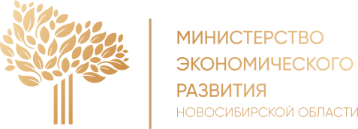 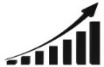 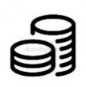 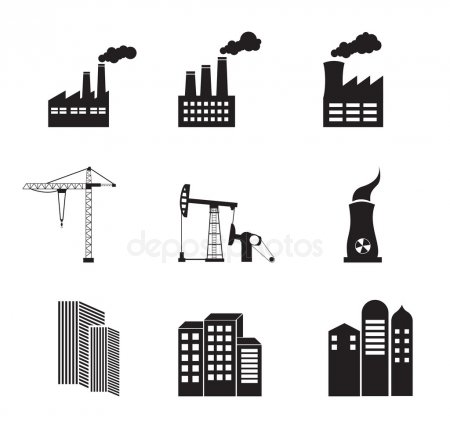 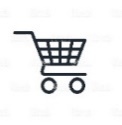 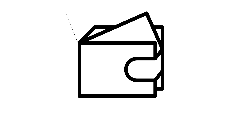 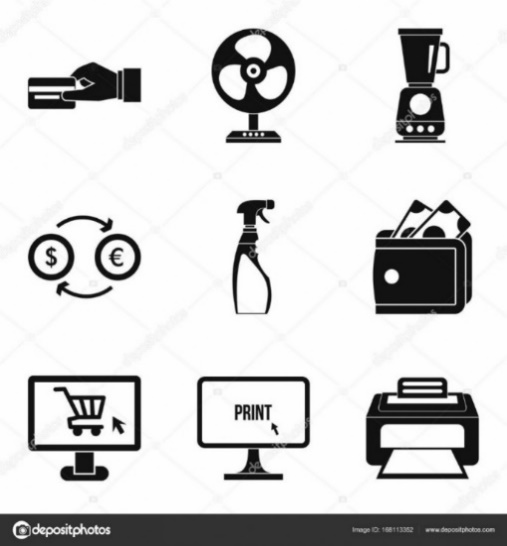 *приведены темпы роста в сопоставимых ценах, сложившиеся в 2023 году относительно уровня 2022 года
Данные приведены в соответствии с вариантами среднесрочного прогноза социально-экономического развития:
- целевым вариантом Новосибирской области 
- базовым вариантом Российской Федерации
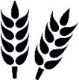 21
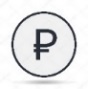 Основные параметры прогноза СЭР НСО на 2024 год и плановый период 2025 и 2026 годов
(темп роста в сопоставимых ценах к 2023 году, 2023 год – 100%)
Консервативный вариант
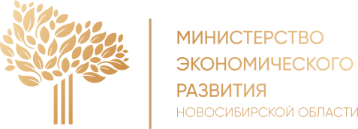 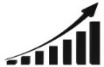 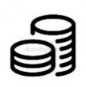 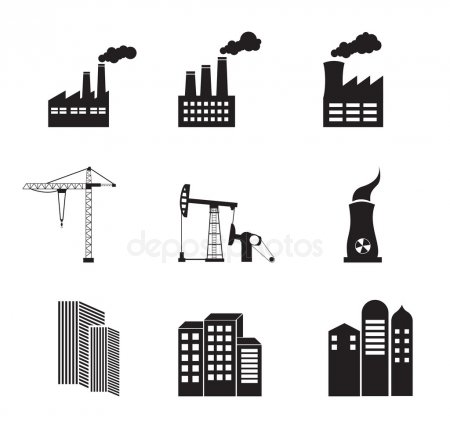 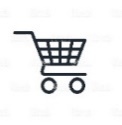 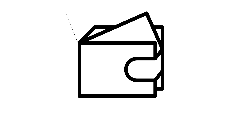 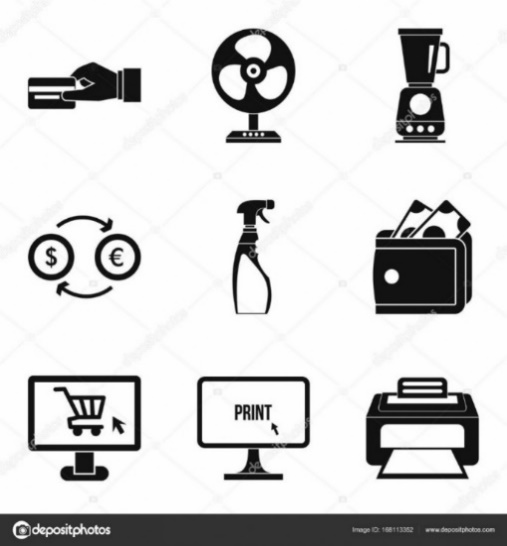 *приведены темпы роста в сопоставимых ценах, сложившиеся в 2023 году относительно уровня 2022 года
Данные приведены в соответствии с вариантами среднесрочного прогноза социально-экономического развития:
- консервативным вариантом Новосибирской области 
- консервативным вариантом Российской Федерации
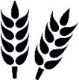 22
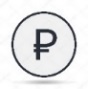 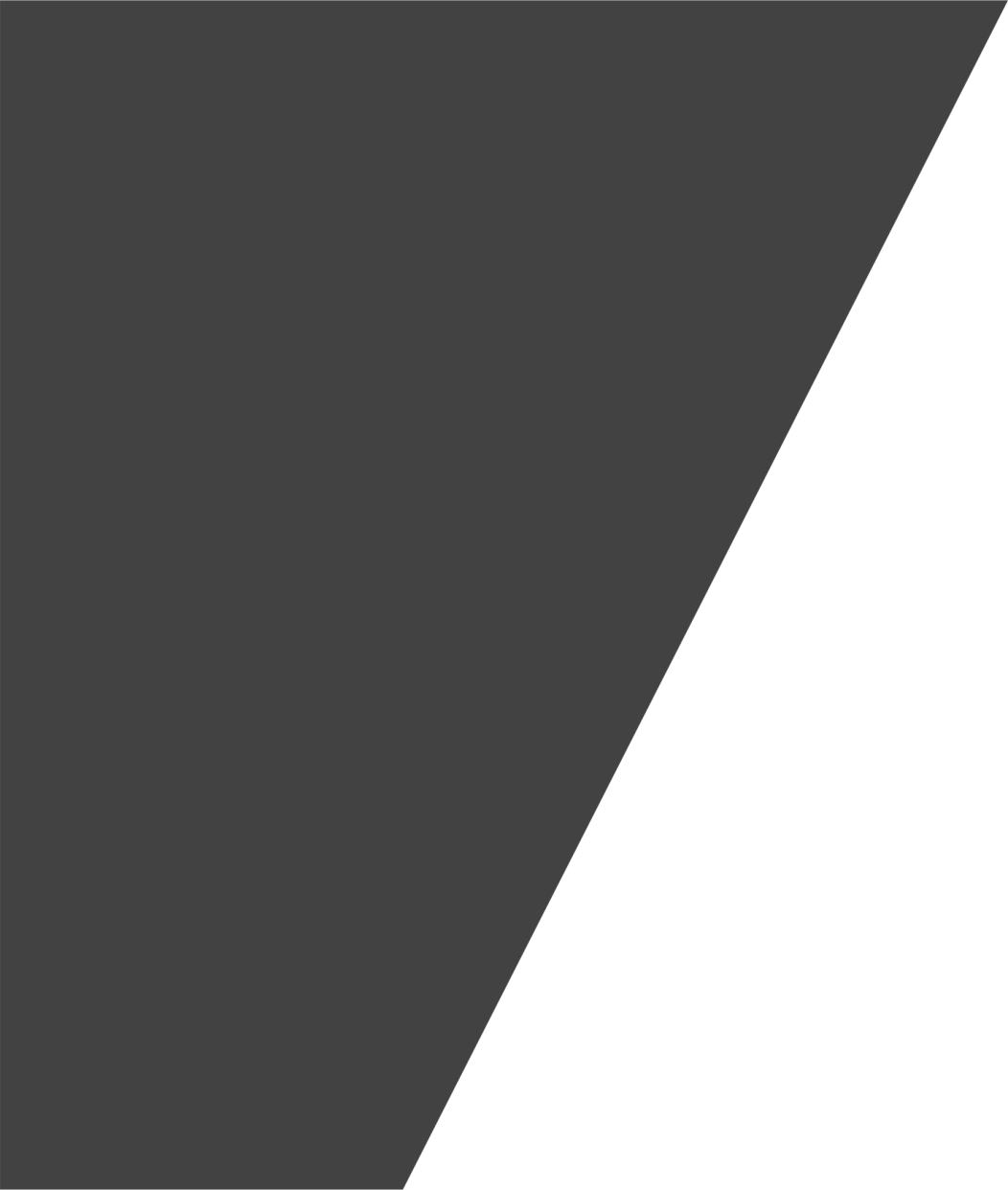 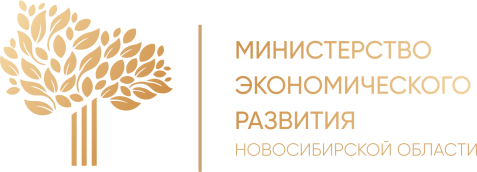 О прогнозе социально-экономического развития Новосибирской области на 2024 год и плановый период 2025 и 2026 годов
Лев Решетников 
министр экономического развития 
Новосибирской области

www.invest.nso.ru
Новосибирск
ноябрь 2023
[Speaker Notes: Разработать заставку 
Добавить слайд про педагогов НГТУ (Минобр)]